The Problem & Promise of Infinite Love
Rev. Dr. Terasa G. Cooley
John Murray Lecture – General Assembly
June 26, 2014
Parallels in History
Times of great foment and division
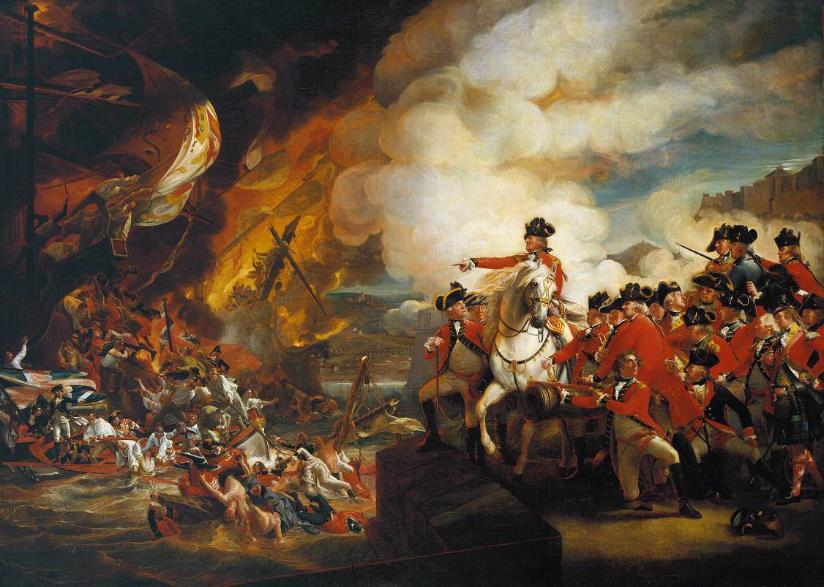 Parallels in History
Times of great foment and division
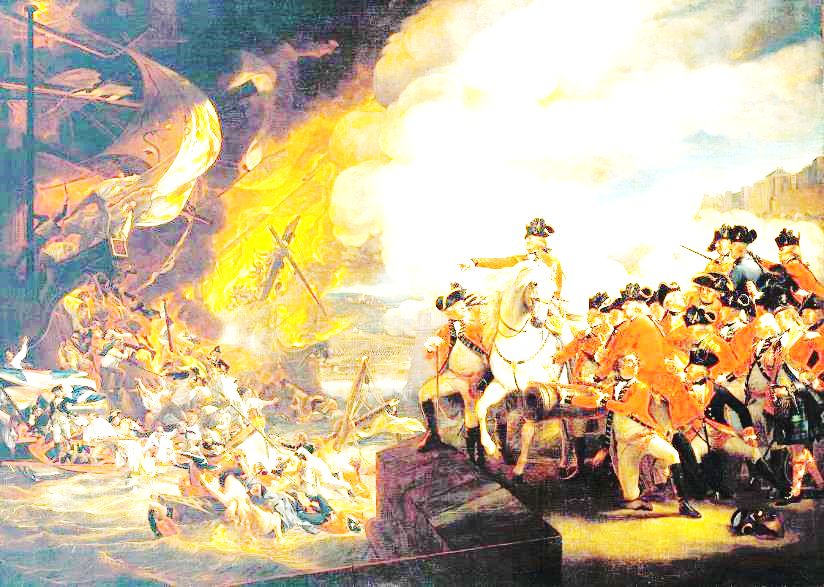 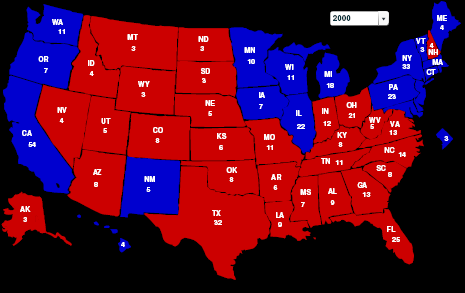 Parallels in History
Awareness of wider world
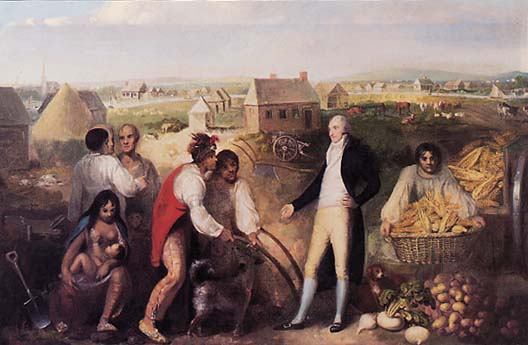 Parallels in History
Awareness of wider world
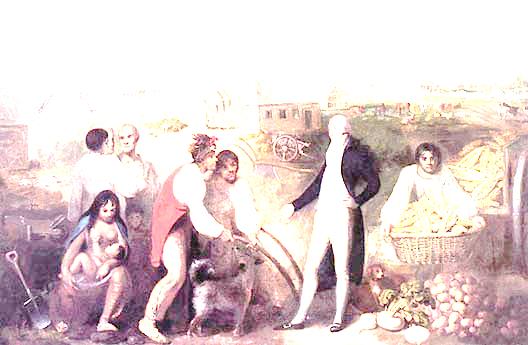 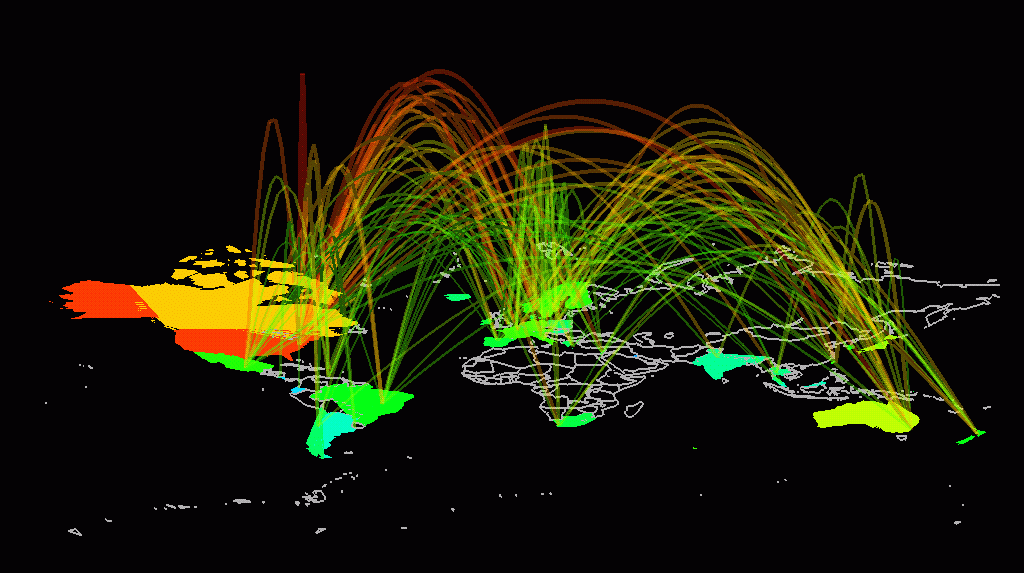 Parallels in History
Paradigm Changes
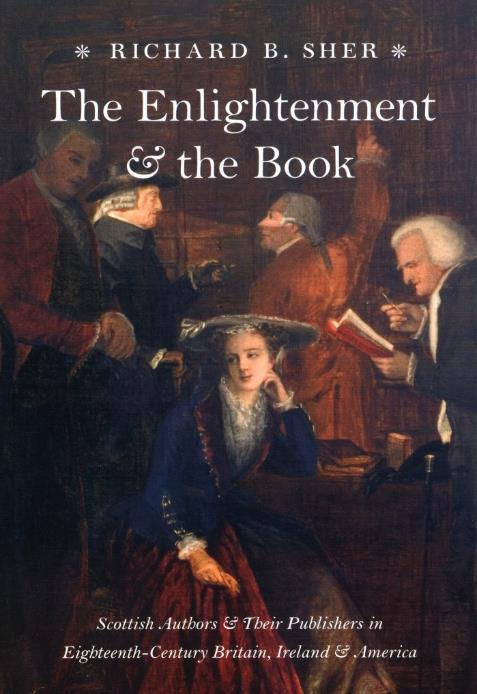 Parallels in History
Paradigm Changes
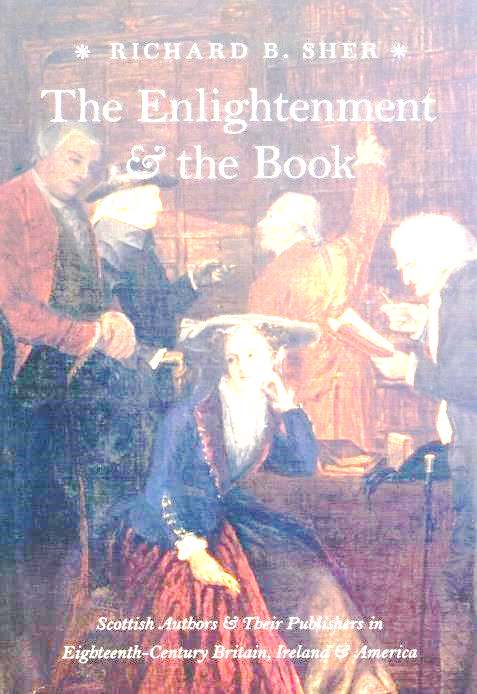 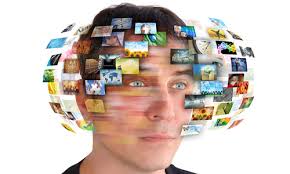 Core Teachings of Universalism
that whatever else God may be or not be, God is love — and that even if we reject belief in God at all, we can still believe in the power of love
 that no individual or tradition possesses the whole truth, but that each grasps a piece of what is true, perhaps several such pieces
 that all people are somehow sacred, whether we call this an inner divinity or simply human dignity
 and that the same fate—whatever it may be—awaits us all.
Stefan Jonasson
World-Wide Love
"The spirit of Love will be intensified to Godly proportions when reciprocal love exists between the entire human race and each of its individual members. That love must be based upon mutual respect for the differences in color, language, and worship, even as we appreciate and accept with gratitude the differences that tend to unite the male and female of all species. We do not find those differences obstacles to love."
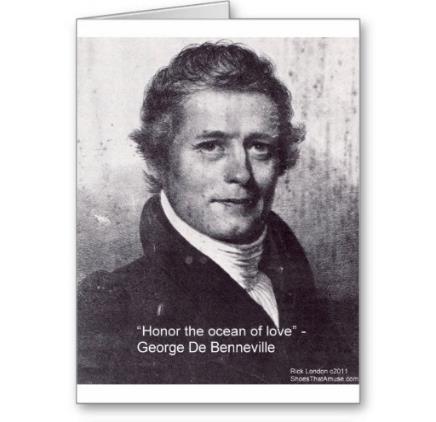 George de Benneville
World-Wide Love
“Life in a Day” Trailer: http://youtu.be/w8S4gGI4nRo
World-Wide Love
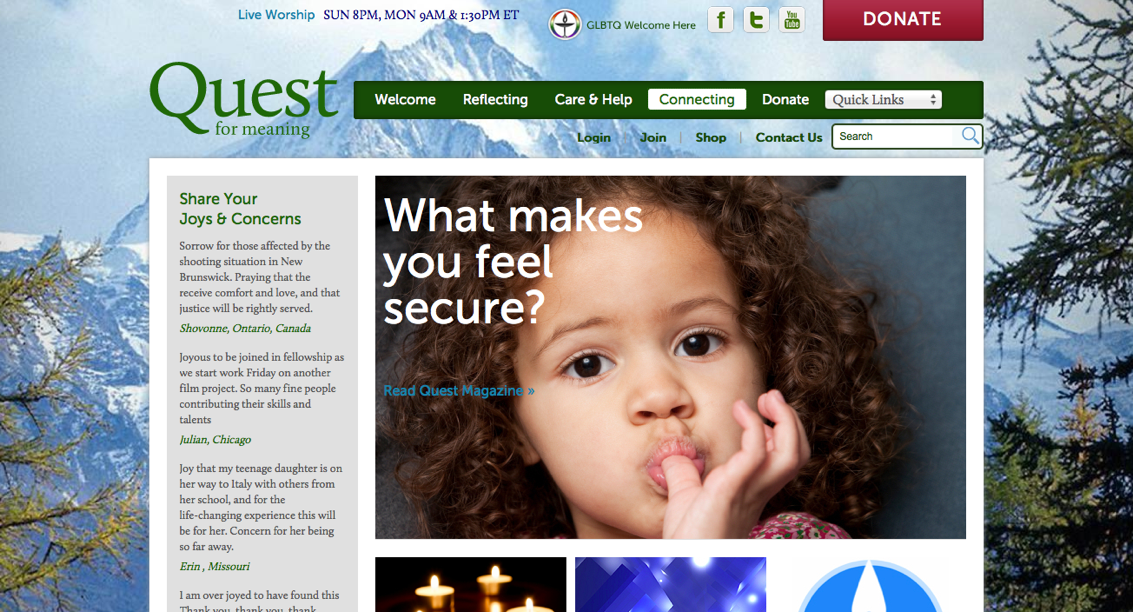 World-Wide Love
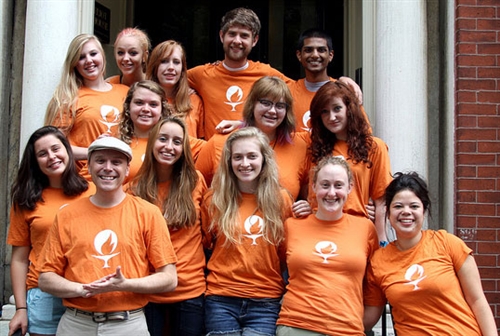 World-Wide Love
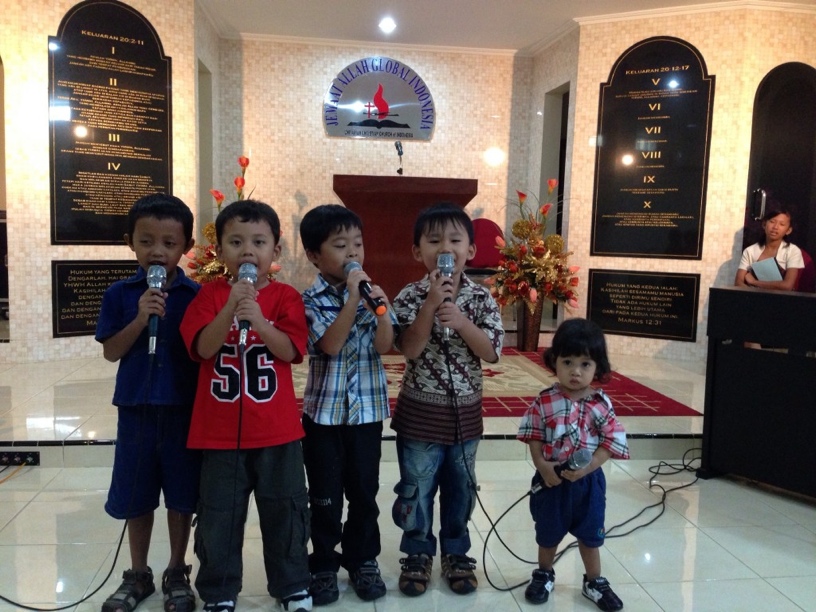 World-Wide Love
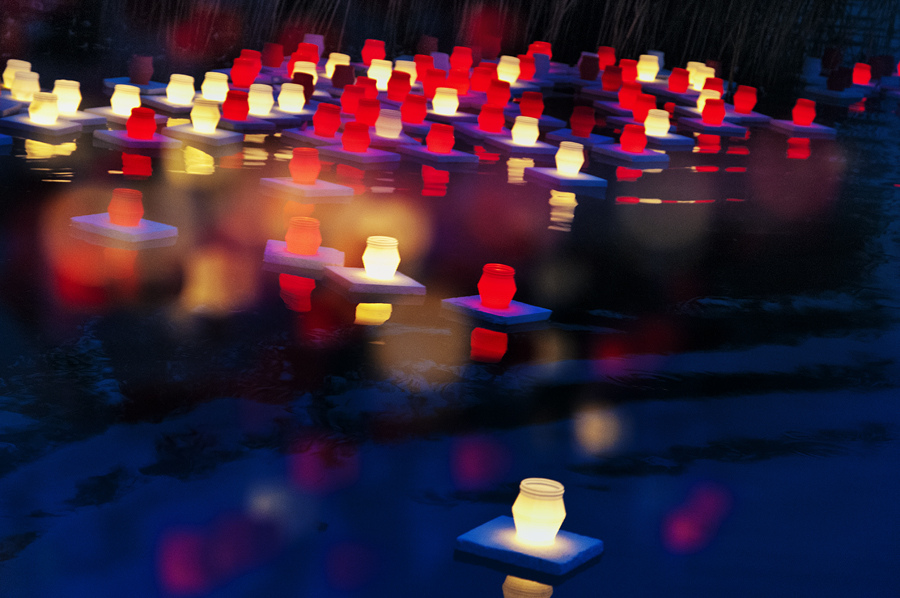 Paradigm Shift
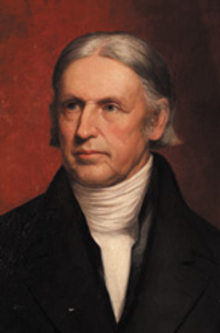 It is the goodness of God’s will that all people shall be holy and happy


Pharrell Williams “Happy” Ringtone: http://youtu.be/utDQaejHDN4
Hosea Ballou
Paradigm Shift
What the Internet is Doing to Our Brains: http://youtu.be/cKaWJ72x1rI
Evangelism – an answer to separation
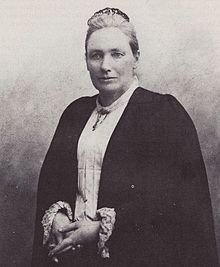 “Let the creeds remain as historic landmarks, but let the church the Master founded move on."
Augusta Jane Chapin
Evangelism – an answer to separation
Apple iPhone Christmas Commercial 2013: http://youtu.be/v76f6KPSJ2w
Evangelism – an answer to separation
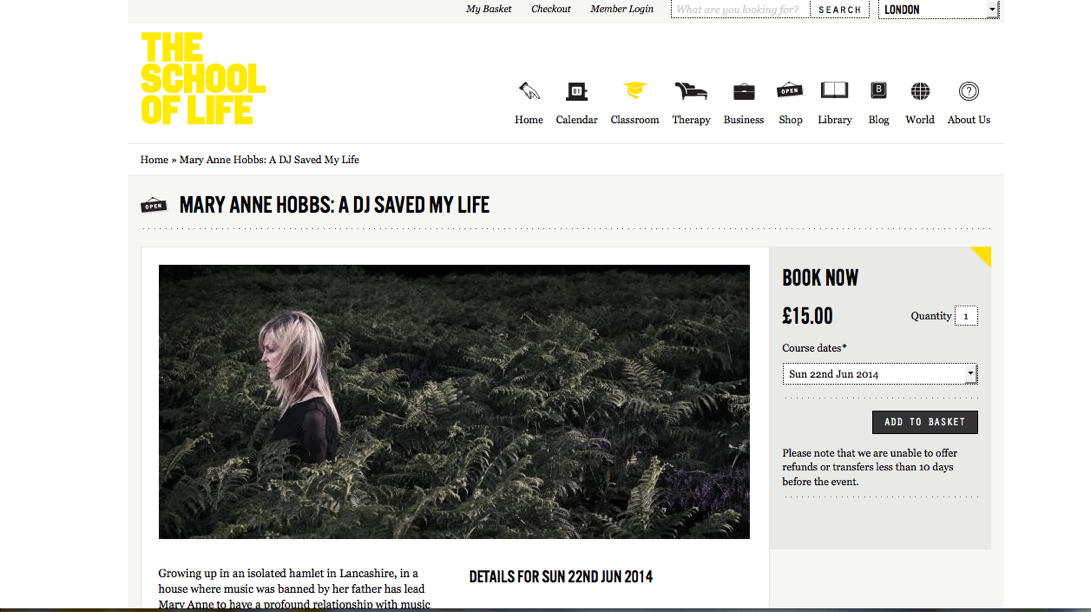 Evangelism – an answer to separation
Wholetime in America: http://youtu.be/YIhZocknKuM
Evangelism - an answer to Dislocation
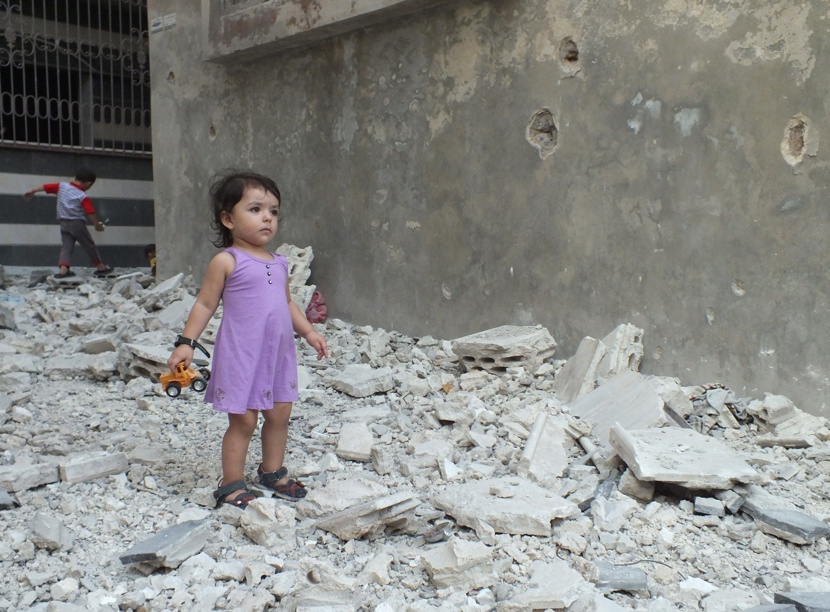 Evangelism - an answer to Dislocation
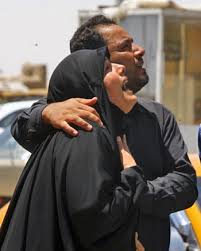 Evangelism - an answer to Dislocation
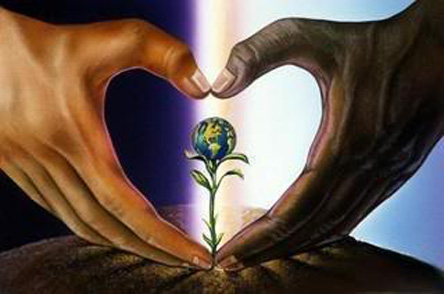 Love Reaches Out
Love Reaches Out: http://youtu.be/OvlPa28cVfA
What we can do
Live the Dream
Reach Out from Within
Connect - Respond - Commit